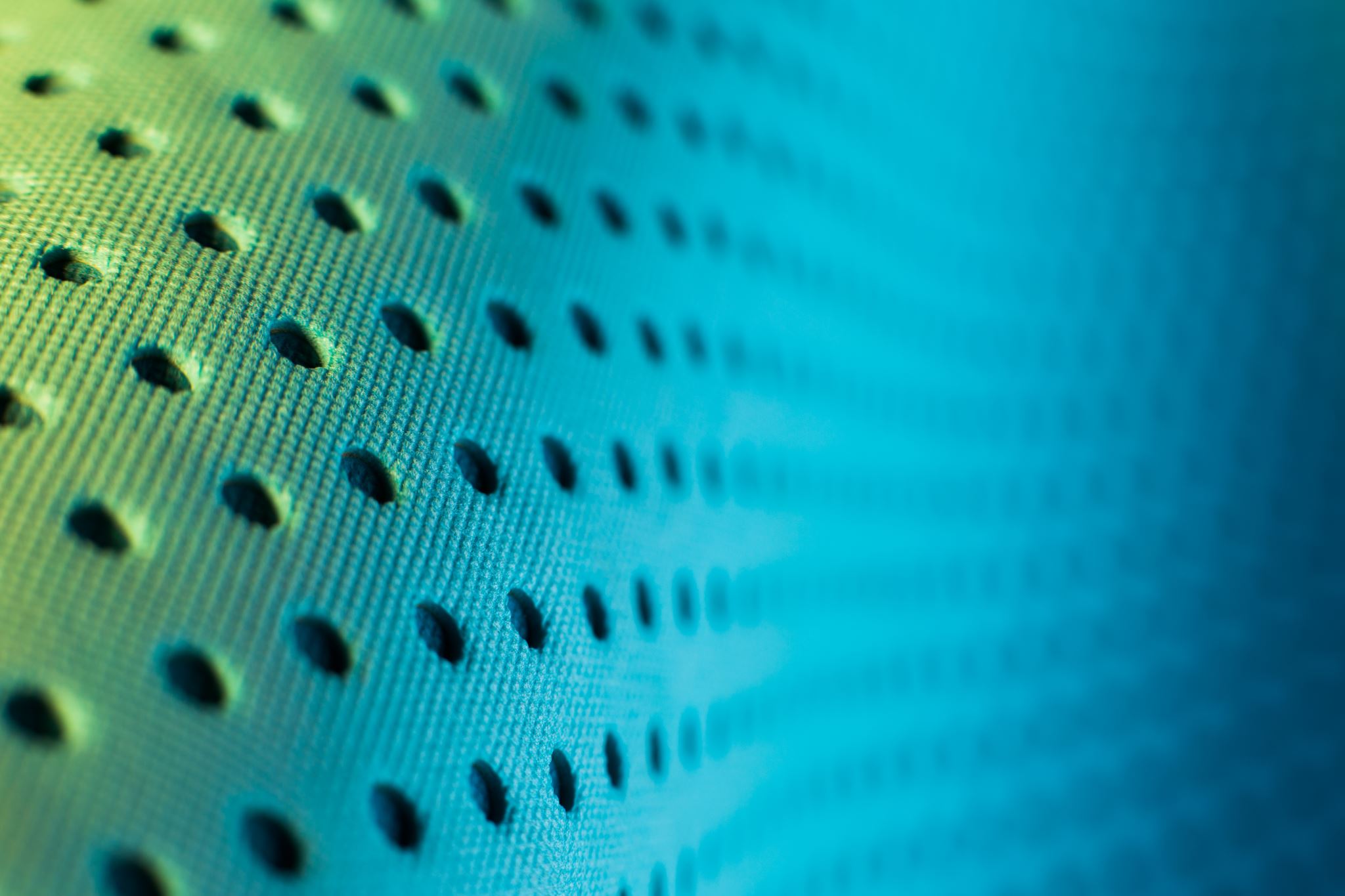 EMAIL METRICS REPORT TEMPLATE
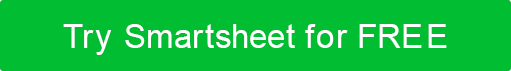 To use this template, enter your statistics in the table cells on Slide 2, and insert a screen shot from the Excel version of this template to illustrate your Metrics Overview.
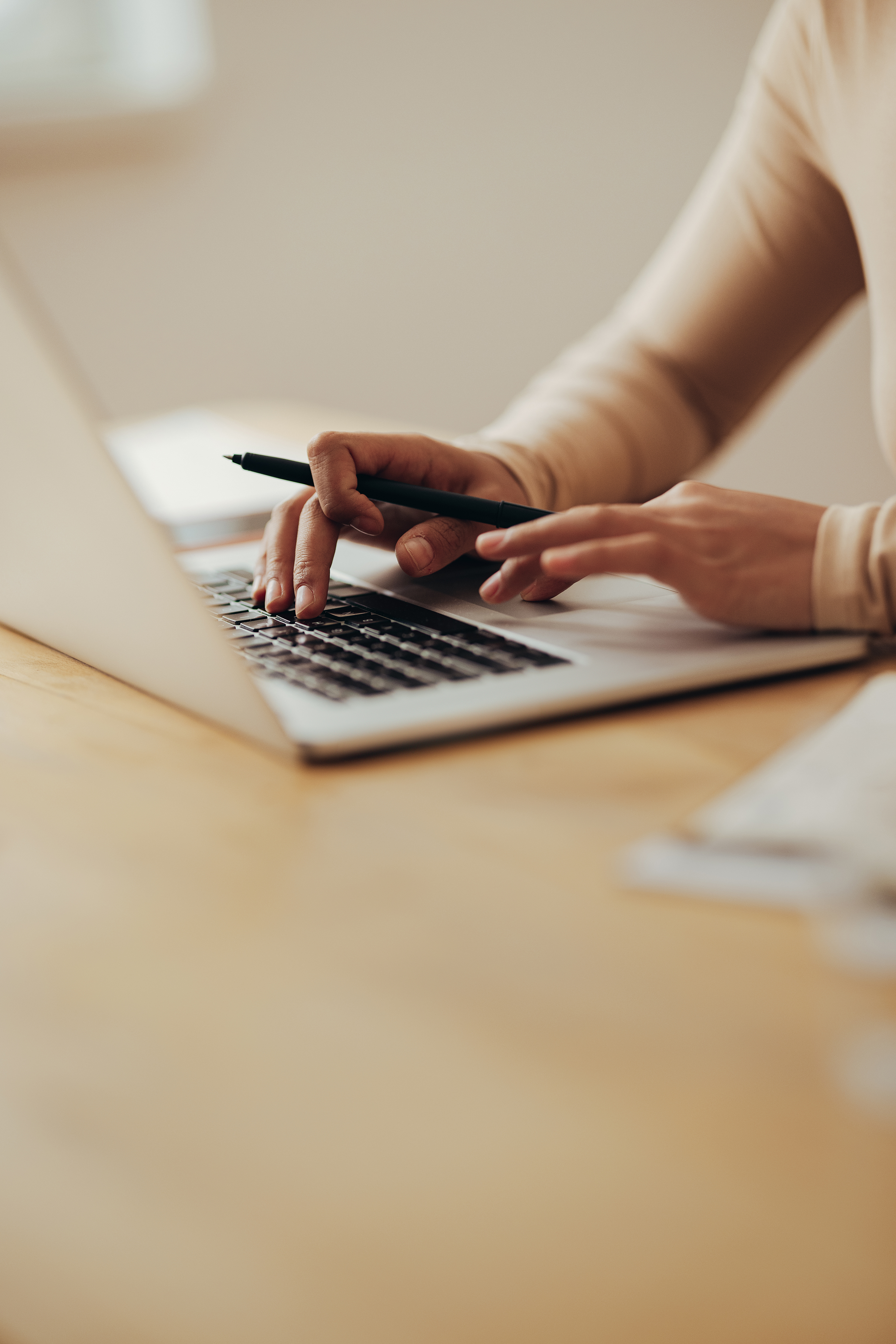 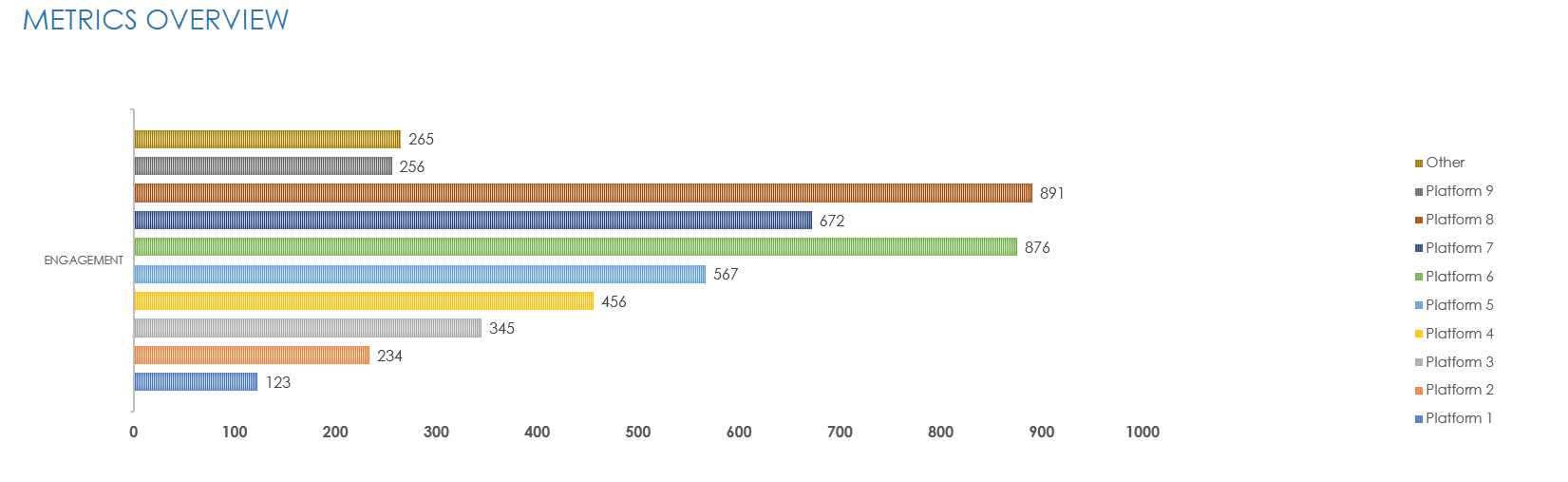 EMAIL METRICS REPORT PRESENTATION
PROJECT REPORT
EMAIL METRICS REPORT
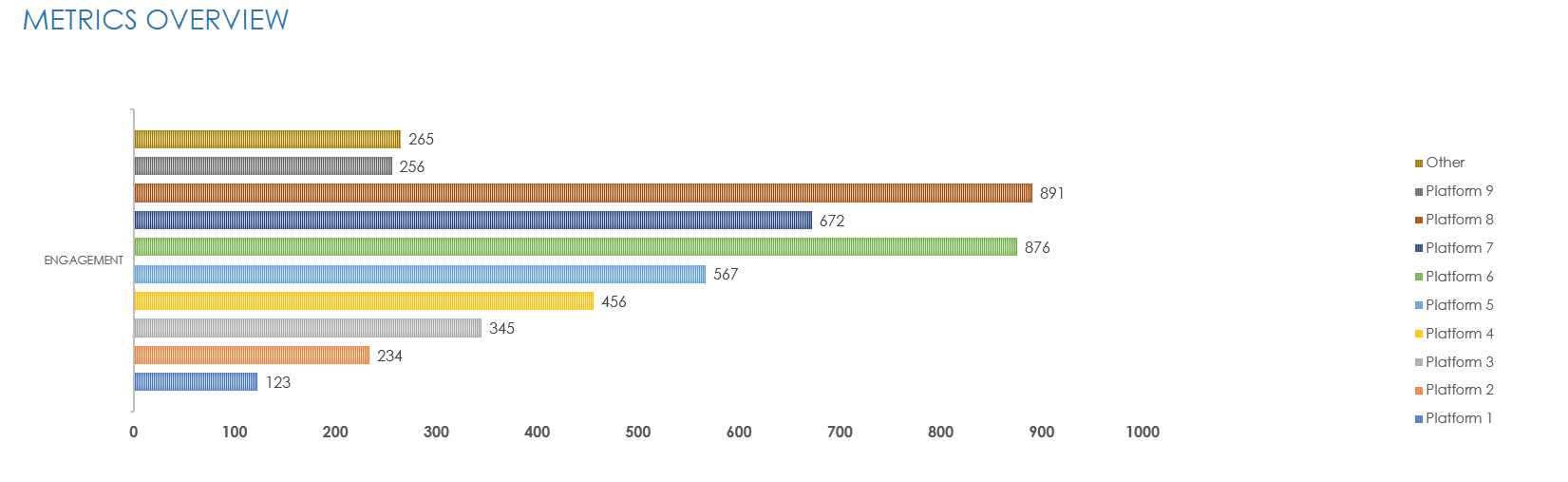 PROJECT REPORT
PROJECT REPORT